Pilgrim Pines Terms and Conditions
 
In consideration for being accepted by Pilgrim Pines Conf. Center 
for involvement in all programs and activities held at Pilgrim Pines, 
I, being 21 years of age or older, do for myself (or for and on the
behalf of my child-participant if said child is not 21 years of age or
older) hereby release, forever discharge and agree to hold harmless Pilgrim Pines Conference Center and all staff, volunteers or other personnel from any and all liability, claims or demand for personal injury, sickness, or death as well as property damage and expenses, of any nature whatsoever which may be incurred by the undersigned (or the child-participant whom on behalf of I am signing) that occur while I (or said child) is participating in the above described trip or activity.
 
The undersigned further hereby agrees to hold harmless and 
indemnify Pilgrim Pines, its Directors, Employees, and Agents for 
any liability sustained by Pilgrim Pines as the result of negligent, 
willful or intentional acts of said participant, including expenses 
incurred attendant thereto.
 
IF REGISTERING FOR YOURSELF
I hereby declare that I am able to participate fully in said trip/activity, and give permission to take me to a Doctor or Hospital and hereby authorize medical treatment, including, but not in limitation to emergency surgery or medical treatment, and assume the responsibility of all medical bills, if any.  Further, should it be 
necessary for me to return home due to medical reasons, 
disciplinary action or otherwise, I hereby assume all transportation 
cost.  I also authorize Pilgrim Pines to take and use photographs 
and video of me without compensation for the purpose of promotion.
 
IF REGISTERING ON BEHALF OF YOUR CHILD
I am the parent or legal guardian of this participant, and hereby
grant my permission for him (her) to participate fully in said trip/
activity, and hereby give my permission to take said participant to 
a Doctor or Hospital and hereby authorize medical treatment, 
including, but not in limitation to emergency surgery or medical 
treatment, and assume the responsibility of all medical bills, if any. 
Further, should it be necessary for the participant to return home 
due to medical reasons, disciplinary action or otherwise, I hereby 
assume all transportation cost.  I also authorize Pilgrim Pines to take and use photographs and video of my child without compensation for the purpose of promotion.
 
 
Signature	

Date
Winter Youth Retreats
2018
Register online at pilgrimpines.org

Use this 
Paper Registration 
only if 
online registration 
is not possible
-------------------------------------------------------------------------------------------------
Pilgrim Pines
220 West Shore Road
Swanzey, NH 03446
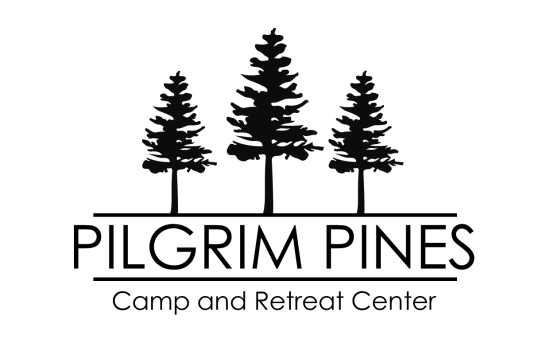 Select a retreat:

Winterfest 2018 (Jan 5-7)
Leader $135
Camper $130

Winterjam 2018 (Jan 26-28)
Leader $130
Camper $125

Winterblast 1 2018	(Jan 19-21)
Leader $130
Camper $125

Winterblast 2 2018 (Feb 9-11)
Leader $130
Camper $125
Camper Information:
Name ______________________________________________ Gender ___ Male   ___ Female
DOB _____________________________________Grade 2016-2017	
Church attending with	

Please list any food allergies	
Physician’s Name	
Physician Phone Number	
Insurance Carrier_______________________________ Policy Number	
Please tell us anything about your health that you think important or that may affect your ability to 
fully participate in retreat activities
Household Information:
Parent or Guardian Name (s)	
Email	
Home Phone___________________________  Cell Phone	
Mailing Address	
	

Emergency Contact (other than parent/guardian)
Name	
Relationship	
Home Phone_____________________________  Cell Phone
Payment Options:
Full payment is due with this registration form.  Refunds will be issued less a $50 non-refundable deposit for cancellations made more than one week out from the start of the retreat.  No refund will be issued for cancellations made within one week of the start of the retreat.

Pay with a check payable to Pilgrim Pines

Pay by Credit Card
Visa   
Mastercard
Discover
AmEx
Don’t forget to sign the terms & conditions
on the other side
Please mail completed registration form with payment to: 
Pilgrim Pines
220 West Shore Road
Swanzey, NH 03446
Credit Card #	
Exp Date___________________ CVV	
Signature
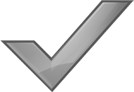